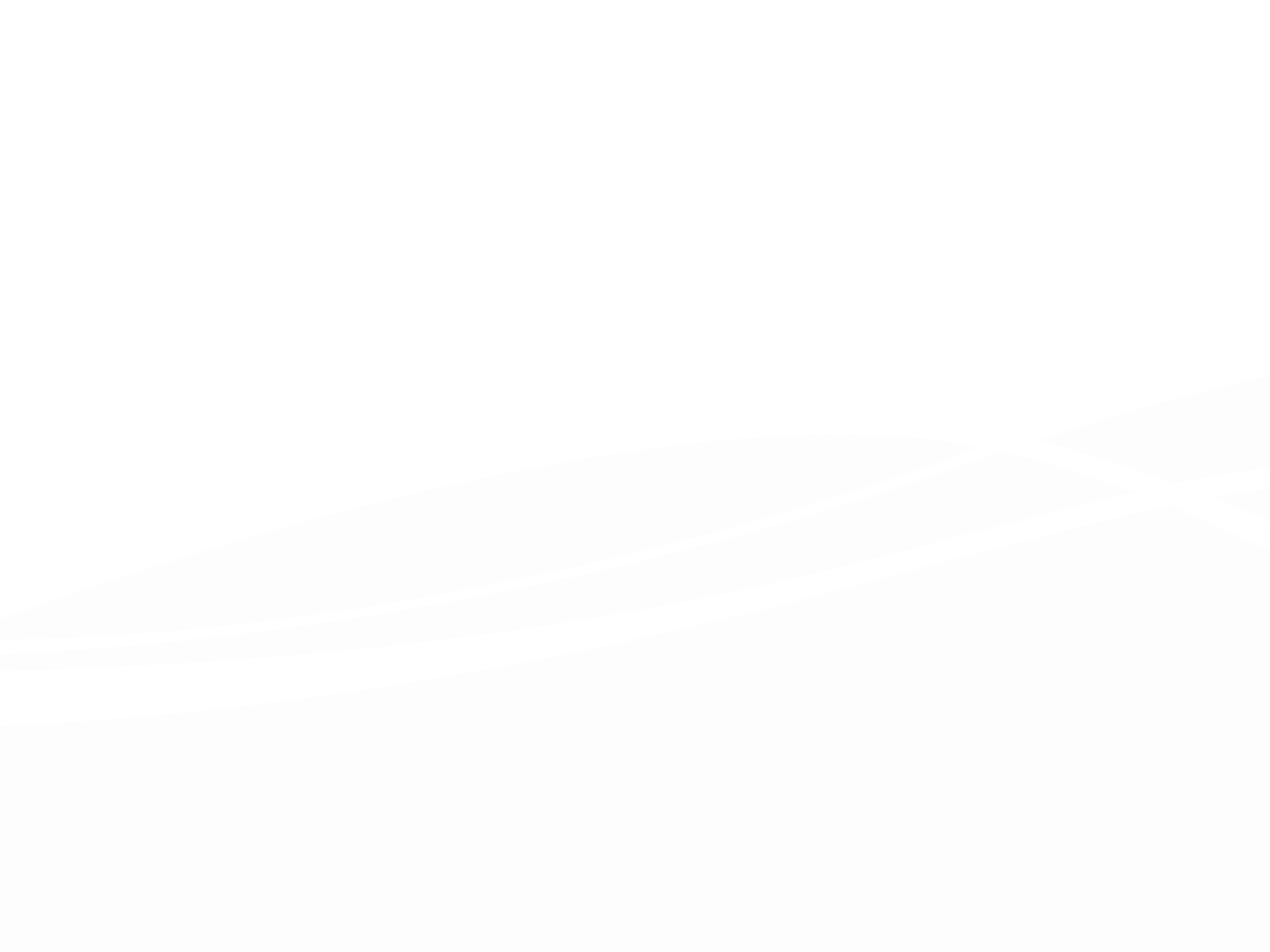 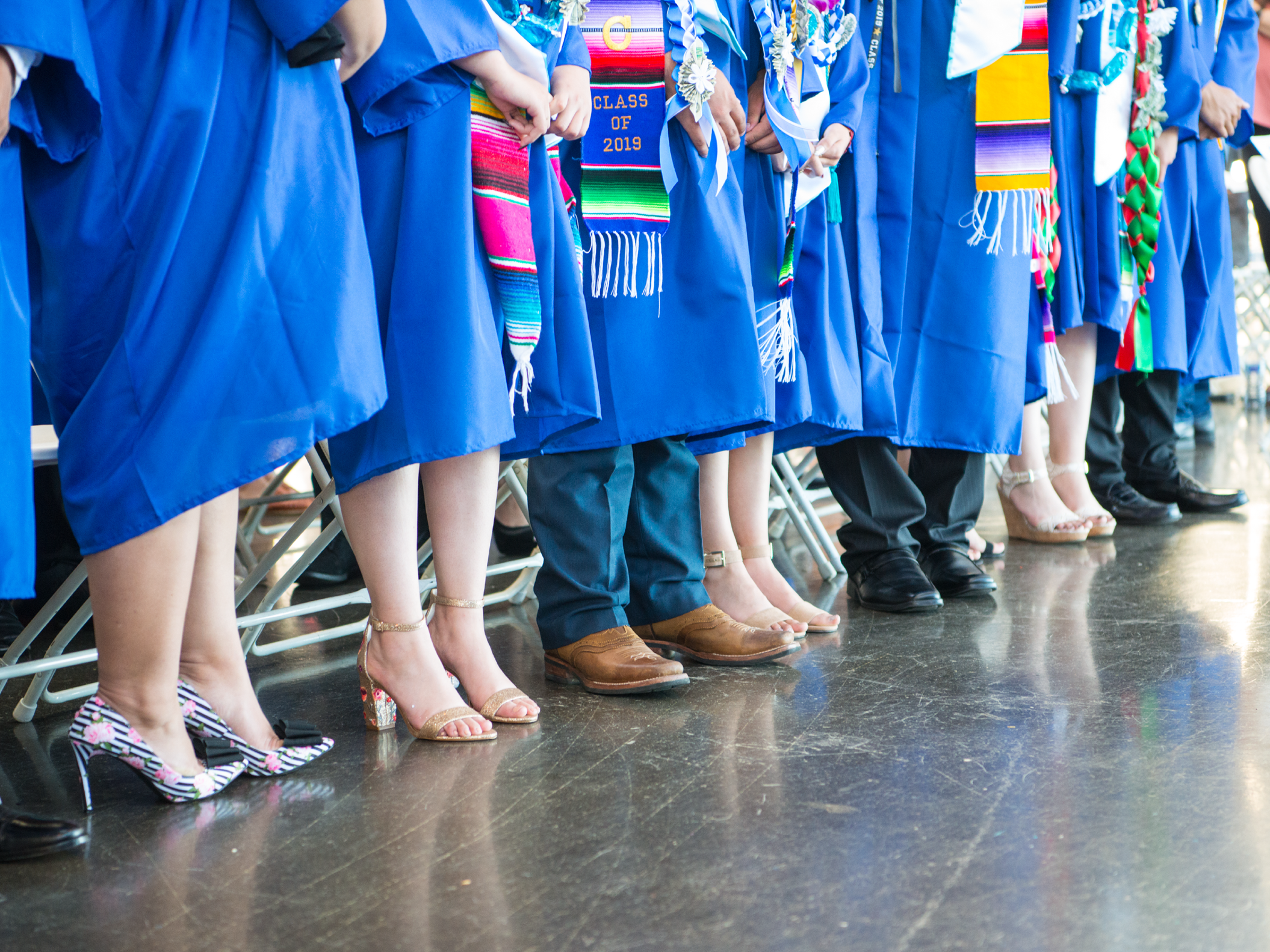 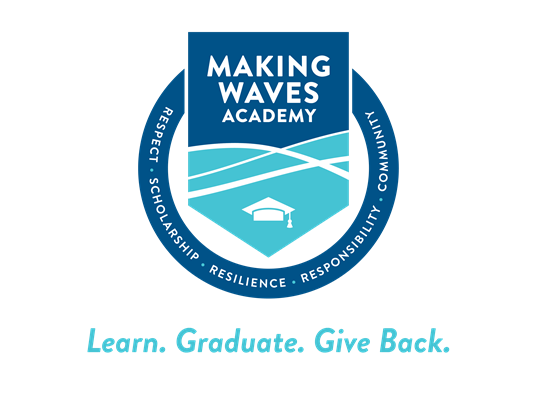 ASB Board Report - May 2022 
ASB MembersMay 5, 2022
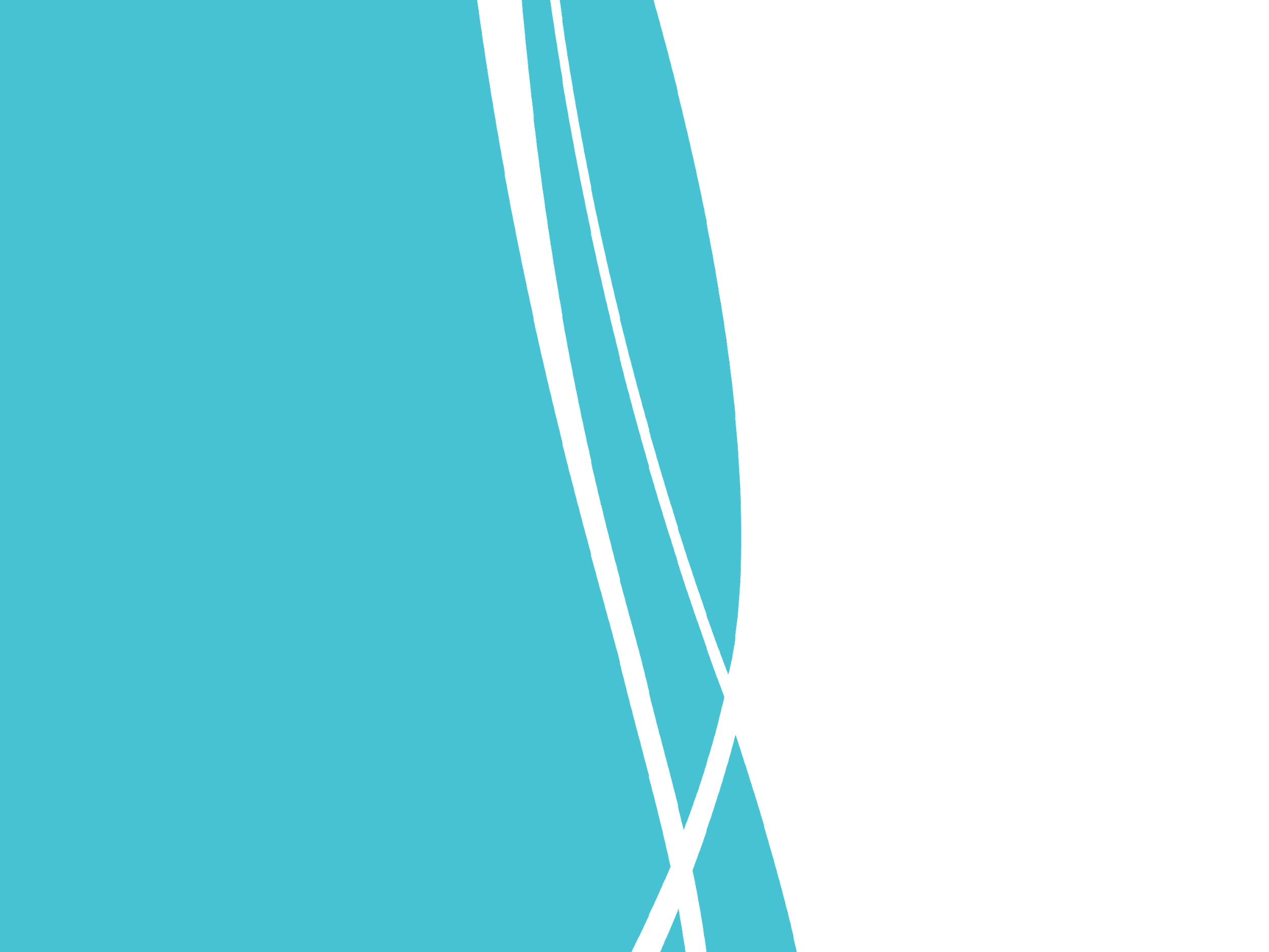 Successes 
Challenges
Priorities
Questions & Conversation
Table of 
Contents
‹#›
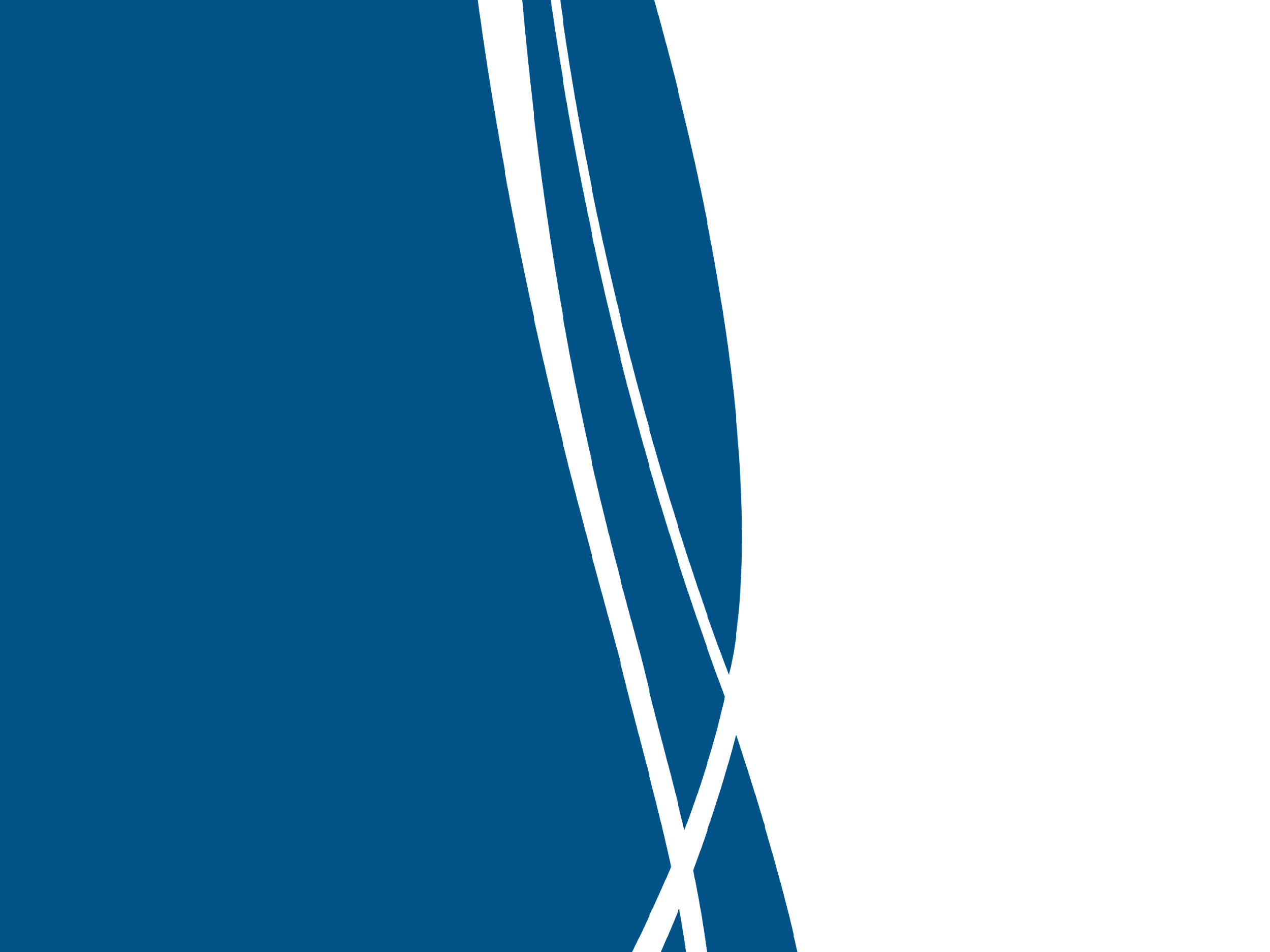 Successes
‹#›
Successes
Spirit Week
Student advocacy/voice
Meeting directly and communicating professionally with school leadership
Building community
Advisors and Student Coordinators
Announcements
Elections/Campaigning are starting
‹#›
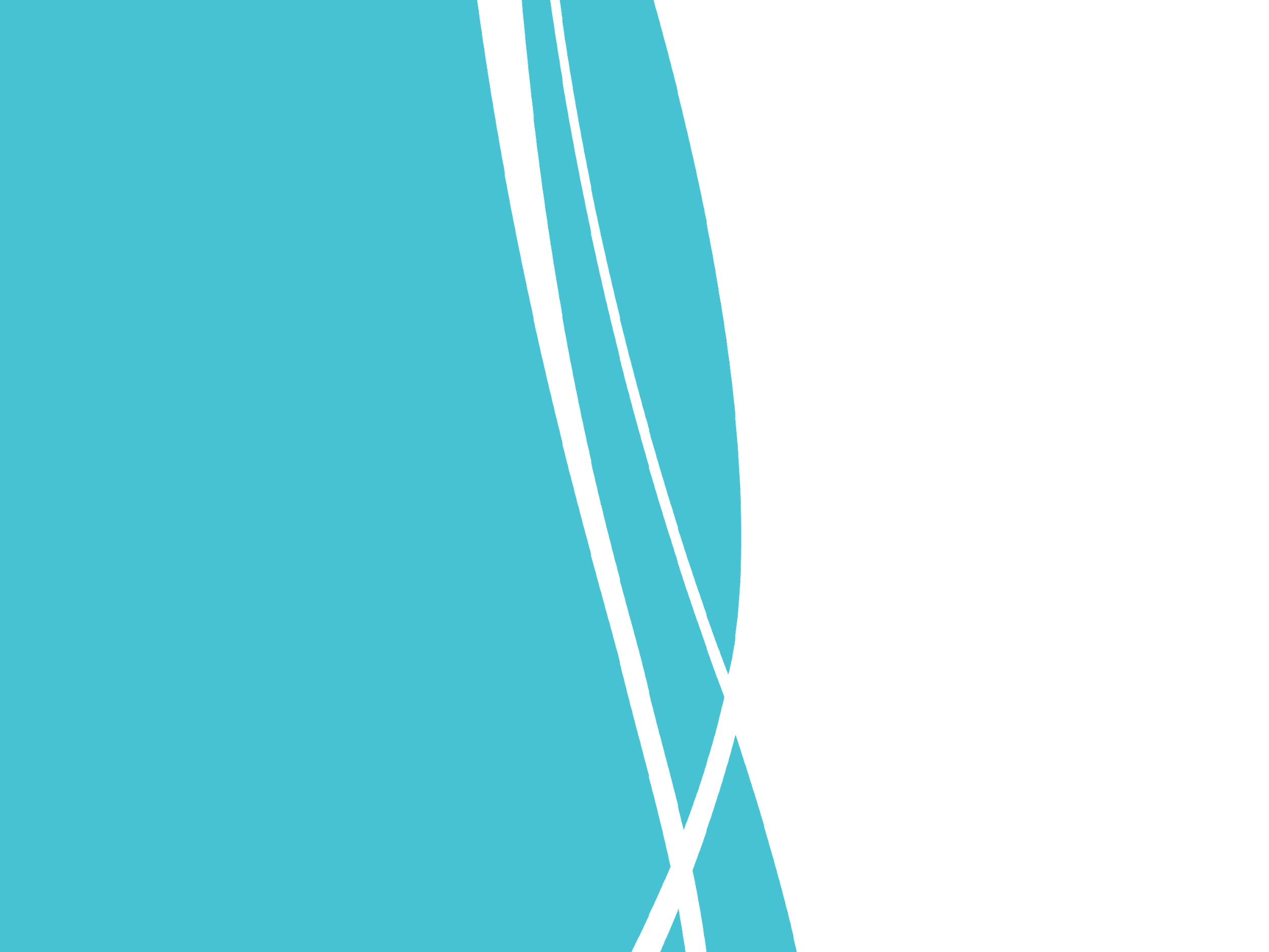 Challenges
‹#›
Challenges
Lack of communication
Pep rally and spirit week
Bureaucratic obstacles that don’t center student experience
Big ask for student flexibility and no flexibility in return from school leaders
Not having an effective Master Calendar
Testing 
Rough transition for advisors and students activities coordinator
Acclimating to in-person planning
Transition from online to in-person event planning
Cancelling Student Pep Rally
Long checklist of demands of requirements not previously needed to plan a pep rally in past event
9th and 10th graders not understanding ASB due to lack of in-person events
‹#›
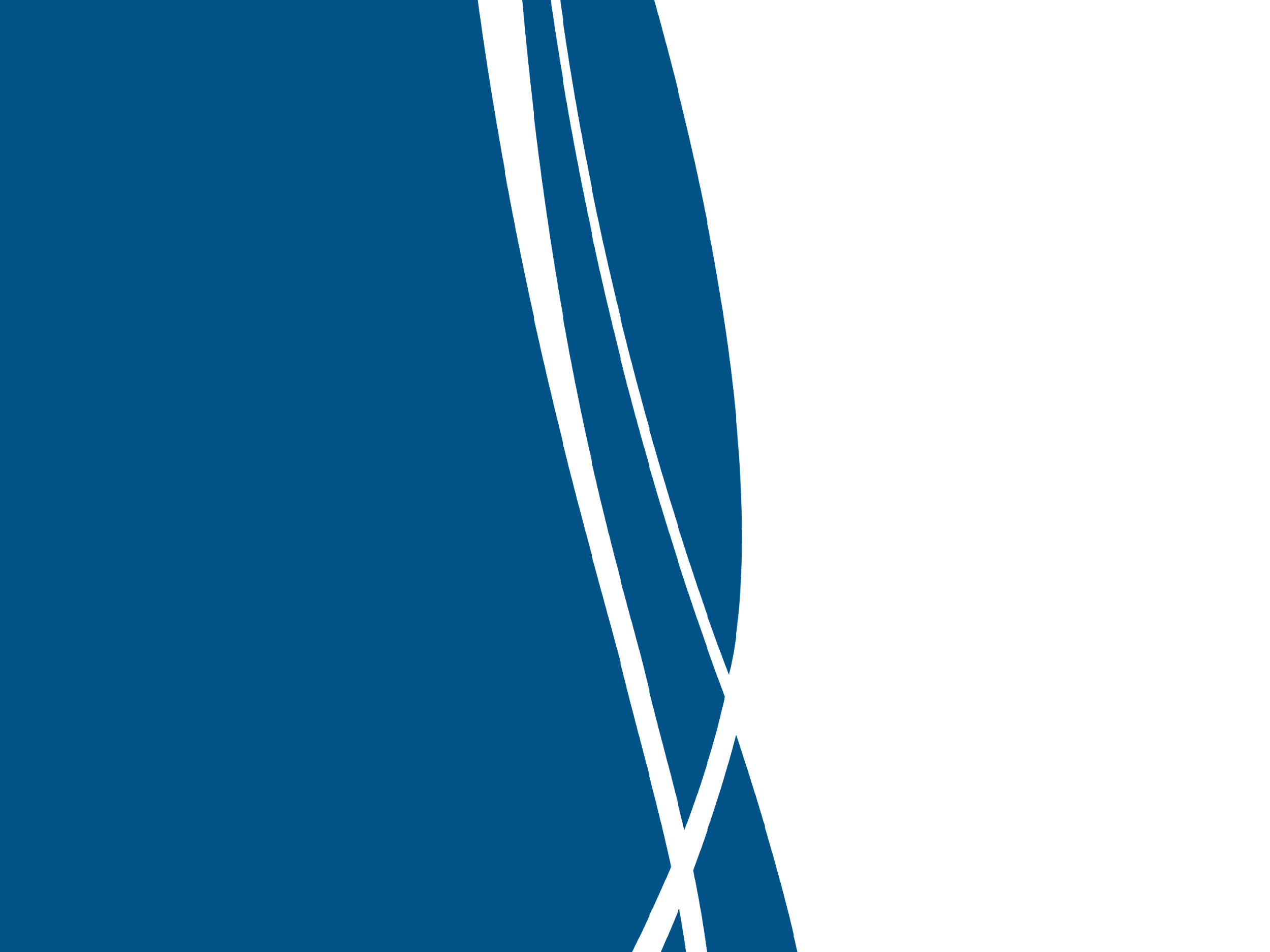 Priorities
‹#›
Priorities
ASB Elections
Senior Send Off
ASB Transition of Power
Setting Master Calendar with Spirit Week, Pep Rallies, and ASB events
‹#›
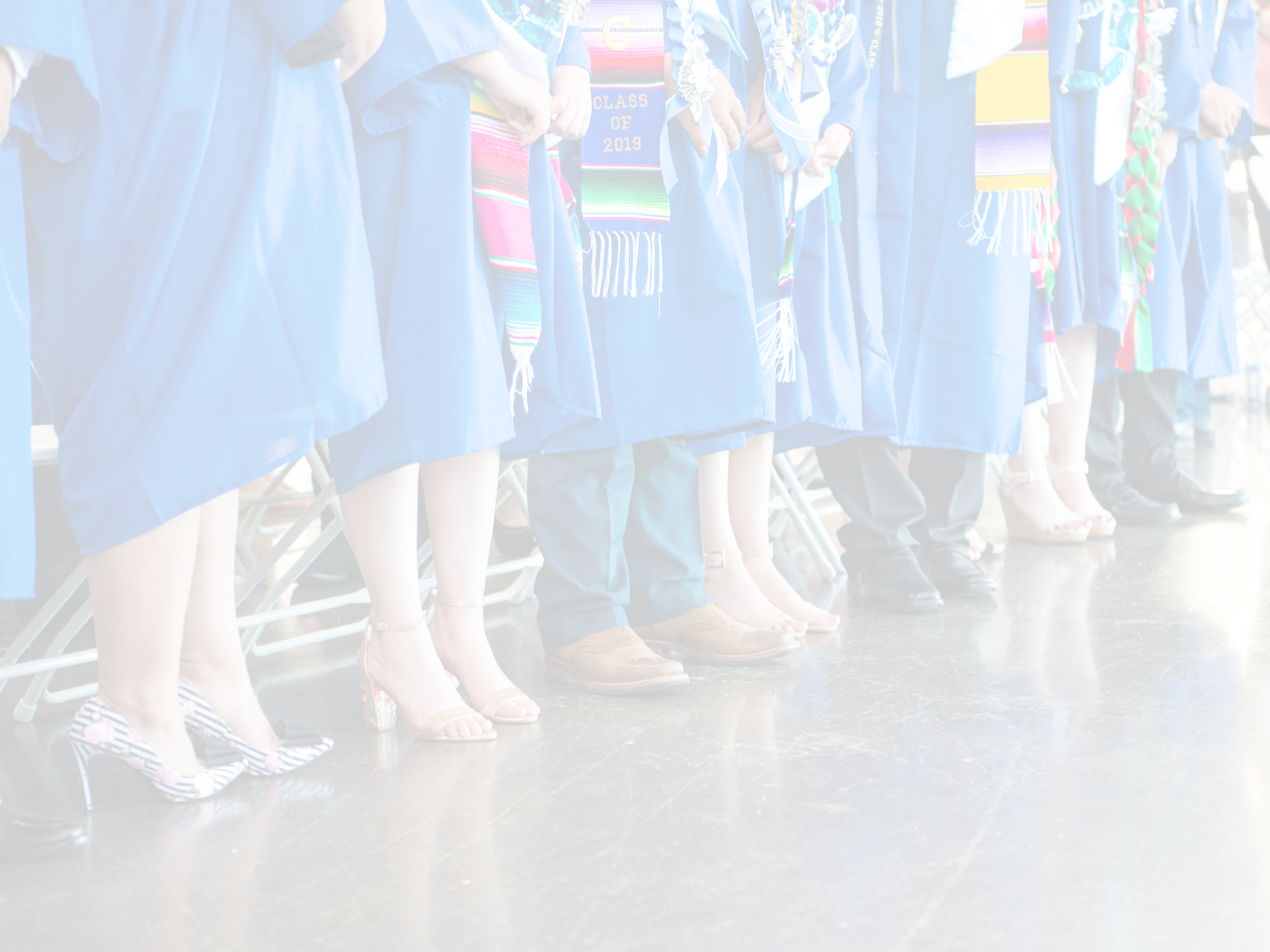 Questions & Conversation
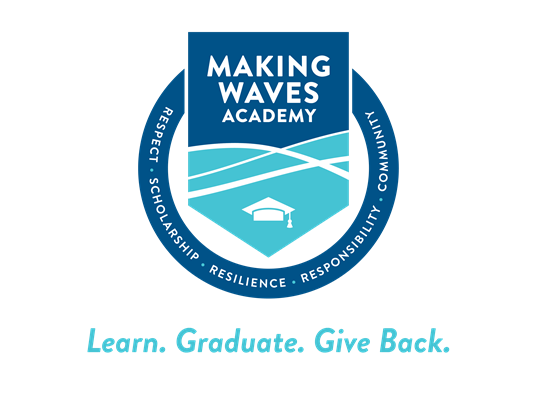 ‹#›